Seksualiteit
Inhoudsopgave
Levensfasen
Liefde is ….
Man of vrouw
Menstruatie
Bevruchting en zwangerschap
Veilig vrijen
Levensfasen
Levenscyclus
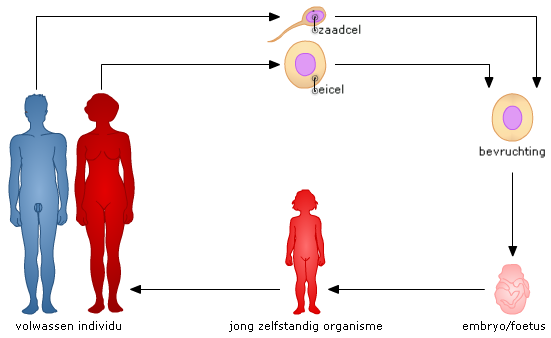 Levensfases
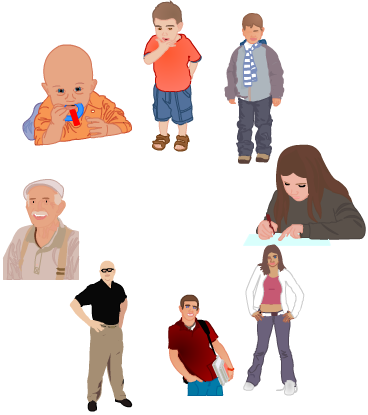 Baby (0-1,5 jaar)
Peuter (1,5-4 jaar)
Kleuter (4-6 jaar)
Schoolkind (6-12 jaar)
Puber (12-16 jaar)
Adolescent (16-21 jaar)
Volwassene (21-65 jaar)
Bejaarde (boven de 65 jaar)
Primaire geslachtskenmerken
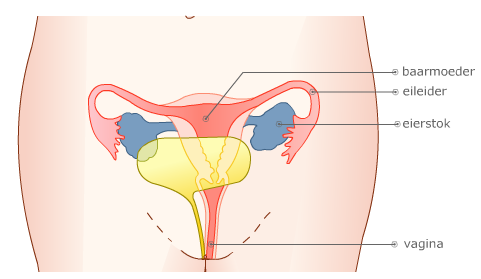 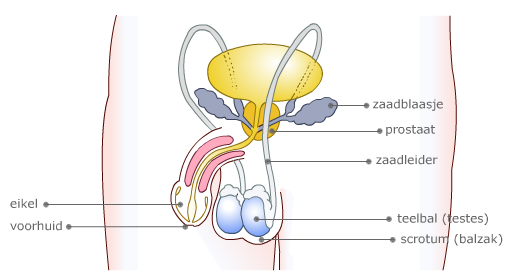 Secundaire geslachtskenmerken
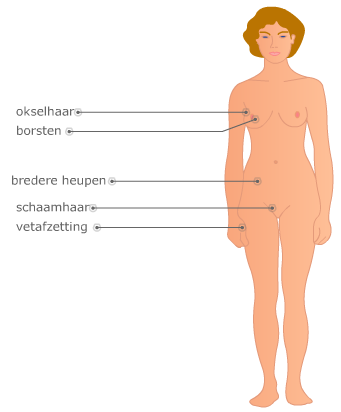 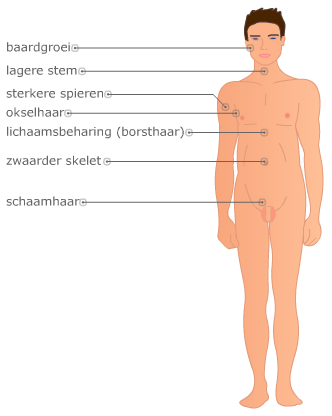 Lichaamslengte - groeisnelheid
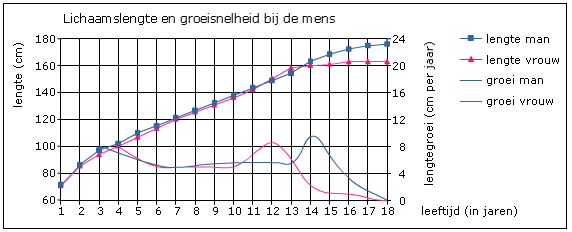 Acné
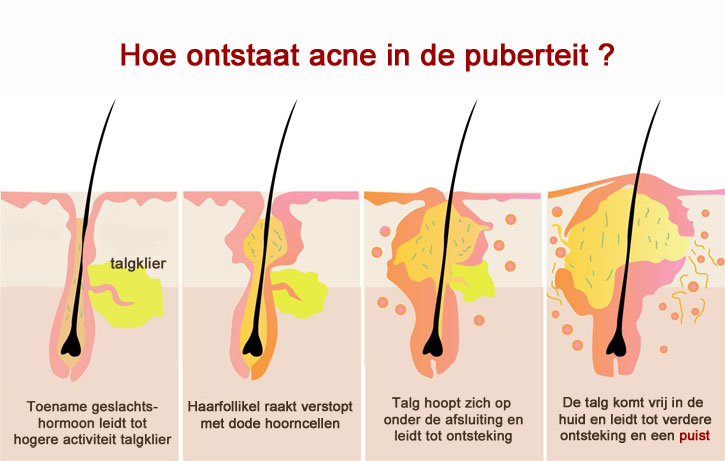 Liefde is
Relaties
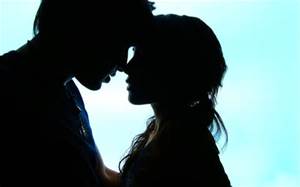 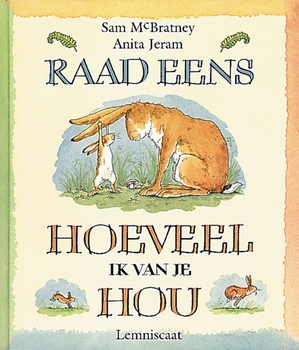 Verliefdheid

Vriendschap

Houden van
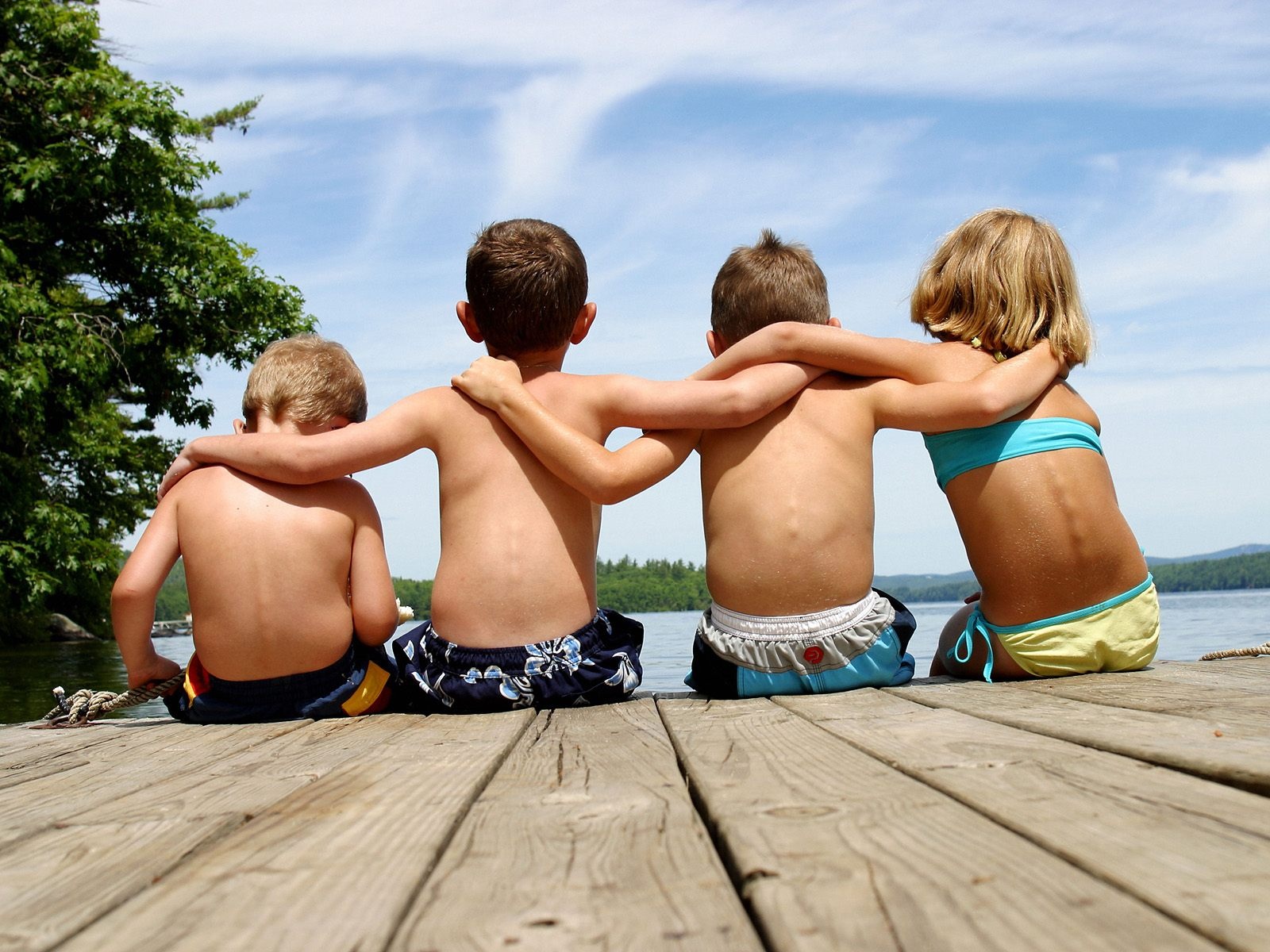 Stellingen
Verliefd zijn is goede maatjes zijn.
Vriendschap is elkaar aardig vinden.
Verliefd zijn is elkaar te gek vinden.
Verliefd zijn is vlinder in je buik.
Vriendschap is goede maatjes zijn.
Houden van is met elkaar naar bed gaan.
Vriendschap is veel voor elkaar over hebben.
Houden van is elkaar aardig vinden.
Houden van is niet zonder elkaar kunnen.
Hetero / homo / bi
Seksualiteit
Hoe worden de voortplantingscellen van de man genoemd? 
Waaruit bestaat sperma?
Wat is een besnijdenis? 
Kan een jongen klaarkomen en plassen tegelijkertijd?
Is een jongen altijd seksueel opgewonden als hij een erectie krijgt?
Wat is een ander woord voor ovulatie?
Hoe lang duurt een menstruatiecyclus?
In welk orgaan groeit het embryo? 
Hoe kunnen meisjes een orgasme krijgen? 
Wat is masturberen?
Man of vrouw
Het vrouwelijk geslachtsorgaan
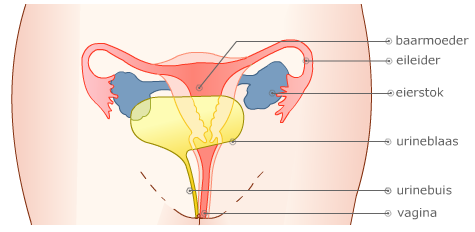 De vagina
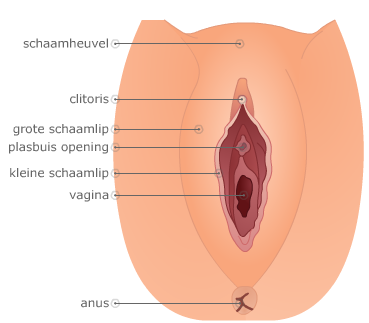 De weg van de eicel
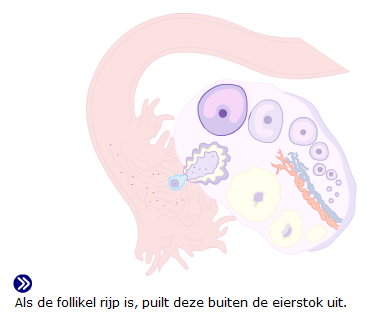 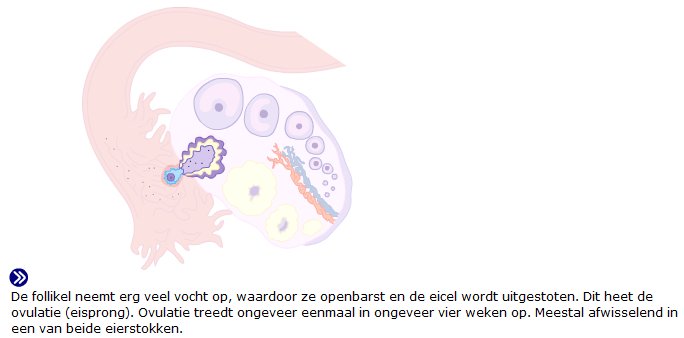 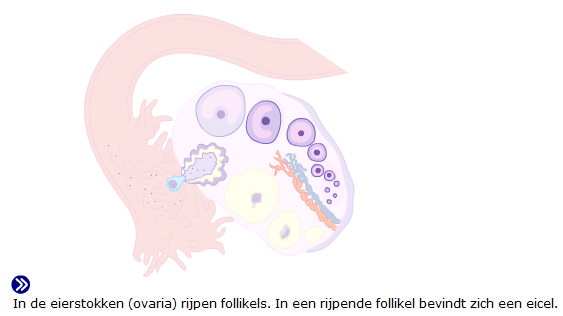 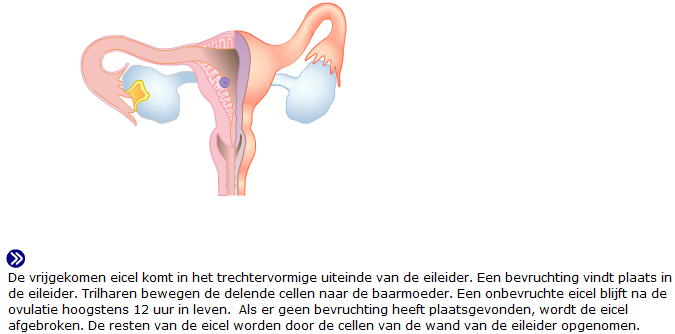 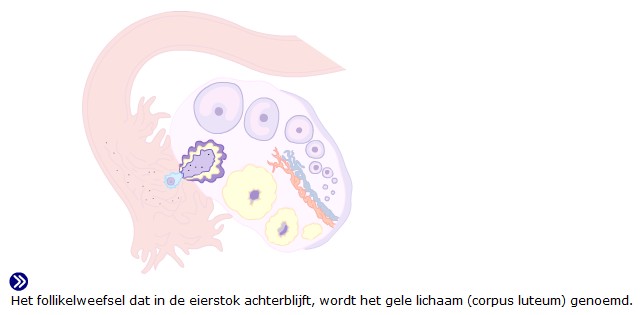 De weg van de eicel
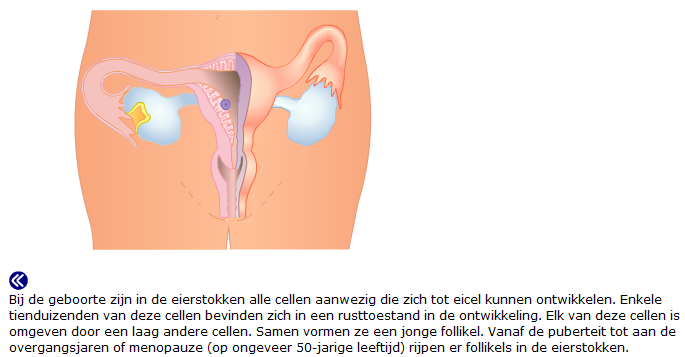 De mestruatiecyclus
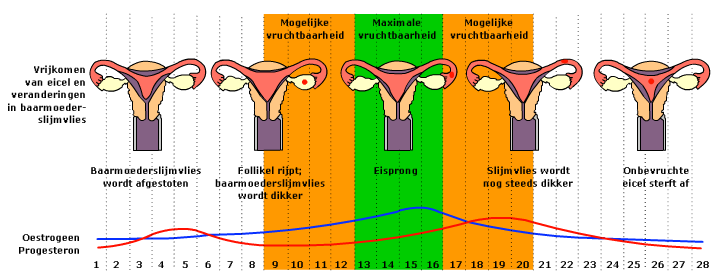 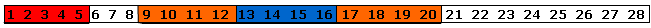 Het mannelijk geslachtsorgaan
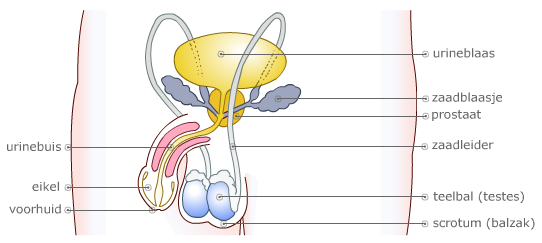 De weg van de zaadcellen
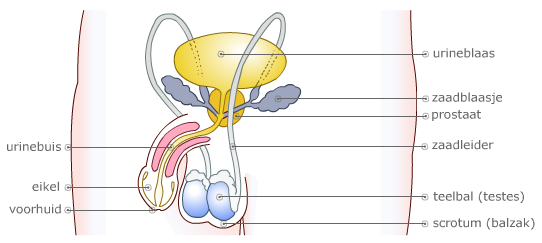 Erectie
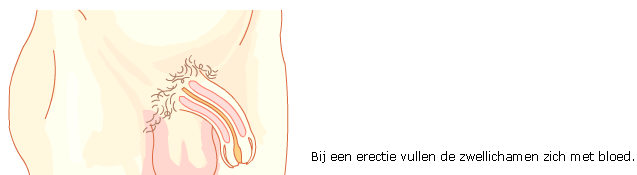 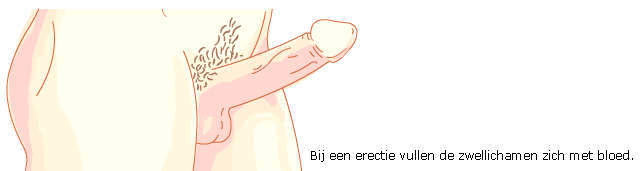 Vrijen
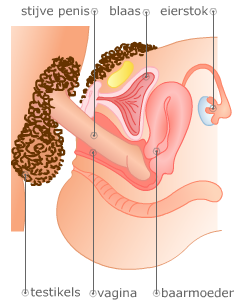 Menstruatie
Eisprong
Gevolg bij bevruchting
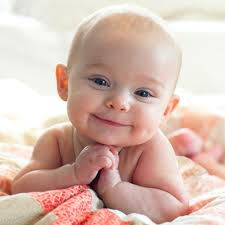 Gevolg bij geen bevruchting
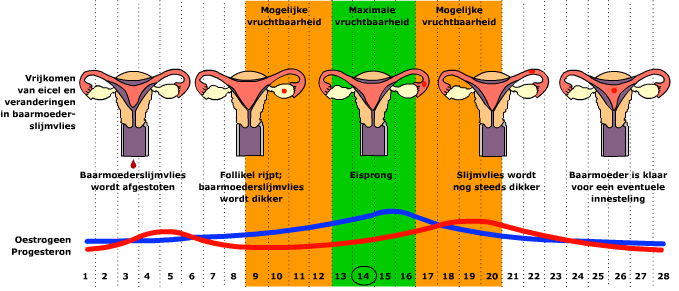 Bevruchting en zwangerschap
bevruchting
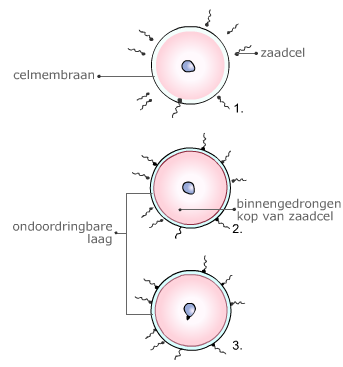 Menstruatie
Onvruchtbaar
Vruchtbaar
Monopauze
Zygote
Innesteling
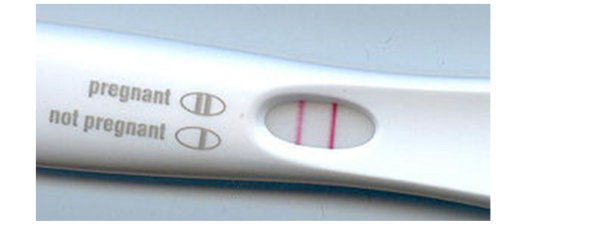 Hormoon HCG
Zwangerschapstest
tweelingen
Eeneiige tweeling 
Twee-eiige tweeling
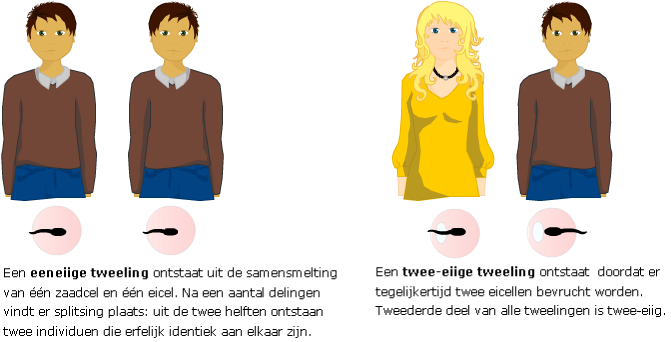 Zwanger
Bevalling
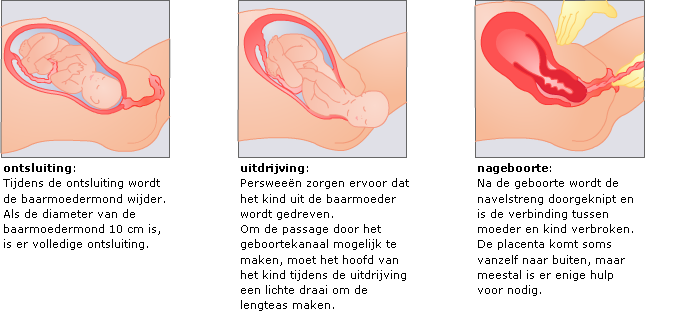 Prenatale diagnostiek
Echoscopie
Vlokkentest
Vruchtwaterpunctie
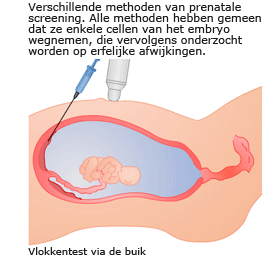 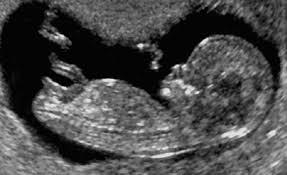 Veilig vrijen
Onveilige anticonceptie
periodieke onthouding
coïtus interruptus
anticonceptie
Zonder hormonen
Condoom
Vrouwencondoom
Spiraaltje
Nuvaring 
Pessarium
Voorbehoedsmiddelen

Met hormonen
Pil
Prikpil
Anticonceptie pleister
Inplanon
Achter af
Morning-afterpil
Overtijdsbehandeling
abortus
Nooit meer
Steriliseren
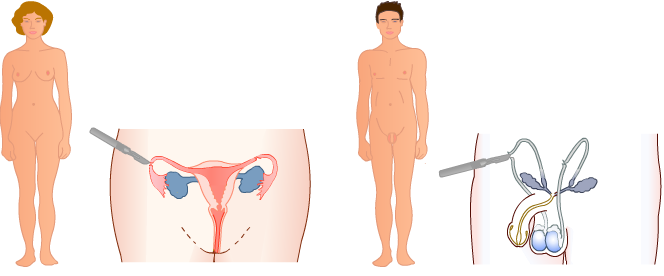